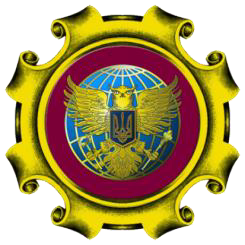 ДЕРЖФІНМОНІТОРИНГ:
ДО ПЕРЕМОГИ УКРАЇНИ РАЗОМ
станом на 30.05.2025 р. (1192-й день війни)
членство РФ у FATF зупинено. Дії РФ визнані такими, що суперечать принципам FATF та є грубим порушенням Стандартів FATF. Реалізуються подальші заходи
FATF
MONEYVAL
РФ виключено із Комітету експертів Ради Європи MONEYVAL
до підрозділу фінансової розвідки РФ застосовано санкції ЄС
EUROPEAN UNION
EGMONT GROUP
членство підрозділу фінансової розвідки РФ в EG зупинено. Реалізуються додаткові заходи
APG
РФ позбавлено статусу спостерігача в APG
CETS 198
РФ позбавлено права голосу з концептуальних питань
287,9+
млрд UAH
передано підозрілих фінансових операцій до правоохоронних та розвідувальних органів
заблоковано фінансових операцій 
(15 177,82 млн UAH; 57,71 млн EUR; 59,85 млн USD; 7,18 млн RUB, 7 064 569 099 шт. цінних паперів на суму 498,83 млн UAH)
20,9+
млрд UAH
12,3+ млрд UAH
накладено арешт на корпоративні права за матеріалами Держфінмоніторингу
про фінансові операції оброблено та проаналізовано, у т.ч. 1 973 084 повідомлення про переказ коштів за кордон
4 880 533 повідомлення
3 315
матеріалів
направлено до правоохоронних органів
416
кейсів
щодо підозр у державній зраді розслідується
562
колаборантів та зрадників
інформація щодо яких передана до правоохоронних органів
3 470
рахунків
колаборантів та інших осіб заблоковано
2 802
запити
 щодо спільних фінрозслідувань
до 147 іноземних фінансових розвідок направлено